COMMUNITY DIAGNOSIS.
BY
CHERUIYOT JOSPHAT K. (BScN.)
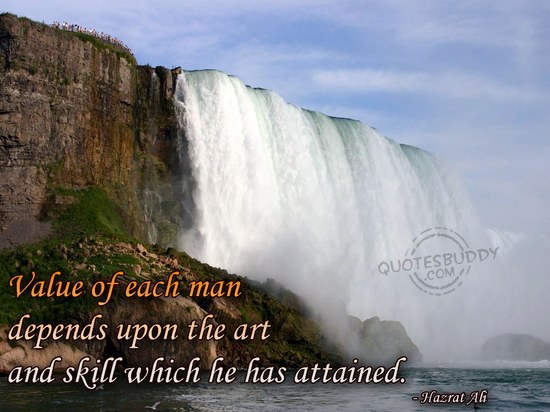 OBJECTIVES.
Describe concept and purpose of community diagnosis.
Explain how to plan for community diagnosis
Describe how to develop and pretest tools for data collection
Explain how to execute a survey
State how to write and disseminate a community diagnosis report and plan community action.
CONCEPT AND PURPOSE OF COMMUNITY DIAGNOSIS.
OBJECTIVES.
Describe the concept of community diagnosis
Explain the difference between patient and community diagnosis
Explain the purpose of community diagnosis
Describe the terminologies used in community diagnosis.
Community diagnosis.
A process through which health workers and community members identify community’s priority health problem, and together make plan of action and implement them.
A community’s full participation depends on the concept of PHC or the 4As:
Acceptability
Accessibility
Affordability
Availability.
Community have the ability to help themselves if they are given facilitation or guidance
Community want to be independent and self reliance
Community cherish and for what they have acquired through a struggle.
Such involvement empowers individuals and make them resourceful and self reliant.
Community diagnosis therefore stresses that the community must identify its problem, prioritize them, and draw a plan to resolve the problems.
PATIENT DIAGNOSIS VERSUS COMMUNITY DIAGNOSIS.
Steps in making patient diagnosis.
Collecting information or history taking
Planning a program diagnosis
Implementing or treatment.
Follow up and evaluation.
Steps for community diagnosis.
Same as patient diagnosis except the amount of data is much greater and requires more lengthy analysis and processing.
You collect information about:
Local people and their environment
Number of people and their distribution
The diseases the local people suffer from
The organization of local health services.
Tools used for patient dignosis.
Sphygmomanometer
Stethoscope
Weighing scale
Thermometer
Chairs
Record books
Tools used in community diagnosis
Maps
Weighing scale
Specimen bottles
questionnaires
Purpose of community diagnosis is to collect the following.
Demographic data plus all the vital health statistics
Utilization of health services especially of maternal and child health clinics
The causes of morbidity and mortality
State of nutrition, diet, weaning patterns and the growth of preschool and school-going children.
Pattern of leadership and communication within the community.
State of the environment including water, housing, and disease vector.
Assignment.
Read and make notes on the following terminologies.
Community health
Prevalence
Infant mortality
Crude birth rate
Crude death rate
Rate of natural increase
Dependency ratio.
Indicators
variables
Ethical consideration.
Consider the following:
Obtaining permission to enter into community boundaries
Obtain informed consent before interviewing patient
Establish rapport before exploring sensitive areas
Ensure confidentiality
Select good interviewers
Train interviewers.
PLANNING A COMMUNITY DIAGNOSIS.
OBJECTIVES.
Describe the process of community diagnosis
Explain how to conduct initial exploration and Interaction with the community
Explain how to plan a community diagnosis survey
Describe how to select a representative sample for the survey
The process of community diagnosis.
Requires careful planning.
Is made up of the following:
Exploration
Planning of the survey
Developing and pretesting survey tool
Execution of the survey and data analysis
Report writing, dissemination, and community action.
EXPLORING THE COMMUNITY/INVENTORY.
Means mapping out of a community in order to learn or discover about it.
Exploration phase is made up of:
Seeking permission and informing the various leaders
Seeking reactions of members of community
Gathering background data about the community.
All the above place at the same time.
Seeking permission and information authorities in the community.
Channel the request through official hierarchy of administration in that community:
Health personnel e.g. MOH in charge
Government official e.g. chiefs, D.O.s
Community leaders e.g. Village health committee
Approach these people, introduce yourself, and clearly state the objective of the survey and your plan of action.
Gathering the background data.
Can be gathered during the initial phase from e.g. MOH incharge  will give you an overview the health profile of the district, district commissioner will give you boundaries, the population, and maps of areas e.t.c.
You can get other information by looking at other government reports regarding climate, weather conditions, water sources, and the road network. 
The older people of the community can also be used to get a lot of information.
Gather information by:
Questioning
Observing
Smelling
Listening.
Planning the survey.
Attempt to answer the following question
Why is the study being done?
Where will it take place?
Who will be interviewed?
when will the survey take place?
What will be covered in the survey?
Some specific area the survey addresses include:
Screening people for diseases
Seeking to understand and identify ways of getting rid of negative cultural beliefs and practices
Assessing the utilization of available health services.
Other questions that is addressed by survey:
Why certain variables included and others left out?
What instruments will be used to measure the community’s health status?
How will data be collected and with what resources?
How do we select and train the official interviewers?
Qualities of interviewers to be trained.
Be literate and well known to the community
Have the ability to display the right attitude and opinions
Be able to explain the questionnaire effectively to the community.
Be able to use the tools in your package
Be able to establish good rapport with individuals, families, or groups they will meet.
Be good listeners and sensitive towards other peoples' feelings
Be able to relate well to the community members.
WHEN TRAINING INTEWRVIEWRS EXPLAIN THE FOLLOWING:
Purpose of the survey
The method to record the various expressions used by people to answer particular question.
The procedure they should follow to get cooperation from the people being surveyed.
Hold mock interviews with interviewers so that you can ensure that each one of them can handle the assignment.
Interviewers should:
Establish rapport by greeting and introducing themselves.
Explain carefully why they have come and what is the purpose of the survey
Ask if they are welcomed to interview the family and if it is convenient at that time.
Explain that they will be recording the information they collect.
Emphasize that all information collectected is confidential
Give them a chance to ask questions for clarification.
Sampling for a survey.
Is a process of selecting a number of individuals or units of study population in such a way that the individuals selected represent the larger group from which they are selected.
 when sampling give equal chance for each person of the population to be included in the sample.
Study population.
Entire group of individuals, events or objects that have common observable characteristics.
Can be divided into two main groups:
Accessible population- a group of individuals, objective and events with characteristics comparable to the large population and relevant to the study.
The representative sample- group from the study population, which has all the important/ relevant characteristics of the total population.
SAMPLING METHODS.
Have been grouped in to two main techniques:
Probability sampling- looks at entire group of individuals, events or objects that have common observable characteristics. Accurate for a large study population.
Commonly used methods are:
Simple random sampling
Systematic sampling
Stratified sampling
Cluster sampling
Multi-stage sampling.it involves all the other method of propability sampling
2. Non probability sampling methods.
Used when researcher is not interested in selecting a sample that is representative of the population.
Mainly used in qualitative studies where the focus is on in-depth information rather making generalization.
Techniques are:
Convenient sampling
Quota sampling
Purposive sampling.
Assignment.
Read and make notes on:
Bias 
Sampling errors.
DEVELOPING AND PRETESTING TOOL FOR DATA COLLECTION.
OBJECTIVES.
NAME TOOLS USED IN DOING COMMUNITY DIAGNOSIS
EXPLAIN HOW TO DEVELOP A QUESTIONAIRE
DESCRIBE HOE TO ORGANIZE A FOCUS GROUP DISCUSSION
DESCRIBE HOW TO PRETEST THE SURVEY INSTRUMENT.
TOOLS USED TO MEASURE COMMUNITY HEALTH PROBLEM.
Questionnaire
Focus discussion group
Measurements, physical examination, laboratory test
Key informant interviews.

-  ensure you have all tools required for the survey.
QUESTIONAIRE.
Set of standardized questions designed to collect information of a specific aspects or issue in the community.
Information helps make plan for health service and evaluate them.
Know the information you need to collect and how it will be used before you design a questionnaire. (make a list of what you want to know)
Qualities of a good questionnaire.
Has simple and specific questions
Short and precise questions
Avoids use of abbreviation or jargon
Avoids questions that are too demanding and time consuming
Avoids bias in questions
Avoids use of assumptions
Avoids double questions
Qualities of a good questionnaire
8. Has clear wordings- avoids use of words as majority, older people, e.t.c.
9. Questions asks about simple happenings.
10. All questions relate to the purpose of study. –eliminate “nice to know questions”
11. Questions are acceptable to the people included in the survey
		-reasonable
		-respondents willing to answer
		-does not infringe on privacy.
Qualities of a good questionnaire
12. Questions ranges from known to unknown and simple to complex
13. Questions should not screen disease if effective treatment can be offered for the case found or if the condition is rare.
14. Questions are open- or closed-ended
15. Questions must be pretested before executing the survey. This help eliminate defective questions.
TYPES OF INFORMATION.
Questionnaire can help collect four types of information.
UNDERSTANDING.
What people know or how well they understand (knowledge)
e.g. what is the major cause of accidental deaths among children in the home.
2. Belief, attitude, and opinions.
Their thoughts, feelings, ideas, judgment or their way of thinking.
E.g. In your opinion, does positive self-esteem prevent drug abuse among the adolescent?
3. Behavior.
What people have in the past, present, and what they plan to do in the future.
E.g. Have you ever attended an ANC clinic?
4. ATRIBUTE.
Their personal or demographic characteristic.
E.g. Age, education, occupation, and income.

When you design a questionnaire you should be very clear about the objectives and type of information you desire to collect. Otherwise you may end up collecting peoples opinion when in actual fact you wanted to document their behaviors.
TYPES OF QUESTION.
Questions should be laid down in such a way that it provide easy flow one topic to another.
Have both open- and closed- ended questions.
Arrange in a way to allow natural flow of discussion.
a) Open-ended questions.
Allows respondent to provide their own answer.
Encourages respondent to think and describe a situation in their own words.
Respondent to give many answers to select from
Not easy to analyze- though easiest way to ask for information.
Answers bound to be varied and need to be categorized and summarized.
Open- ended questions gives information on:
Facts and details which researcher may not be familiar with.
Opinion, attitudes, and suggestions.
Sensitive issues.
Examples of open- ended question.
What did TBA did when your labor started?
What do you think are reasons for the high drop out rate of health committee members?
What would you do if you noticed that your daughter (a school girl) has a relationship with her teacher?
b) Closed- ended questions.
Offer respondents a list of possible answer to choose from
Specific and useful when you are interested in certain aspect of an issue.
Depends upon our knowledge.
A good questionnaire should cover the following:
Measurement of the community’s health status.
Anthropometric measurements
Physical examination
Laboratory test.
FOCUSED DISCUSSION GROUPS.
Gather together people from similar background or experiences to discuss a specific topic of interest to the researcher.
Guided by moderator/facilitator- introduces the topic.
Allow the participants to agree or disagree with each other.
Provide insight of how a group thinks about an issue, opinions, and ideas and inconsistencies and variation that exist in a particular community in terms of beliefs and their experiences and practice.
FOCUSED DISCUSSION GROUPS CAN BE USED IN THE FOLLOWING WAYS:
1. EXPLORATORY STUDIES.
Valuable method to explore topics about which little is known or has been written in the past.
E.g. To set up a successful health education program you need to understand peoples traditional health beliefs.
FDGS WILL PROVIDE:
In-depth description of how the community sees the cause and treatment of certain illnesses.
Local terms used to describe signs and symptoms of illness, type of illness, and other concepts relating to health.
2. TESTING IDEAS ABOUT NEW PROGRAMMES.
Can be used to find out what the community feels about the new plan
Identify the major problem or difficulties in existing programmes and incorporate their needs into the new programmes.
Gives understanding of how appropriate the new plan may be in terms of culture or technology.
3. SOLVING SPECIFIC PROGRAMME PROBLEM.
Used to explore issues and identify the problems that may be hindering the success of an existing programme.
E.g. A program that have been running for sometime and do not appear to be having the expected impact.
CONDUCTING FOCUSED DISCUSSION GROUPS.
Step 1. preparation
Recruit participants
Encourage the group to speak more freely without fear of those perceived to be superior.
Participants should have prior knowledge that they can come prepared.
2. Physical arrangement.
Make sitting arrangement that make participants see each other.
Circular sitting is the best.
Room well lit, and ventilated and has a minimum or no disturbance so that the participants can concentrate on the discussion.
Environment should encourage/promote talking and sharing.
3. Preparing and discussion guide.
Prepare a set of question that will help guide discussion.
Questions should allow free flow from one aspect of the topic to the next in a relevant fashion.
Helps participant logically and build out topic you are investigating.
Have a mixture of general and specific questions.
Have a variety of follow up “probe” for each of your questions whenever you need clarification.
4. The discussion.
Identify among your team a moderator/ facilitator and one recorder and introduce them to the group.
Function of a facilitator.
Introduce the topic and all other participants.
Reassure participants and explain the type of information required, how and where it will be used.
Encourage discussion by being enthusiastic, lively, numerous, and showing interest in the group ideas.
4. Encouraging involvement of all the members of the group by:
	- asking open ended question
	- manage those that dominate the discission.
	- maintain eye contact with the shy and call them by their names and prompts them.
	- build rapport and empathize as necessary.
	- watch expressions, mannerism, non-verbal communication. 
	- ask for clarification.
	-avoids being an expert.
Note:
Members may ask for your opinion but re-direct the question back to them by asking for their opinion instead, or what action they would take in respect of the question.
At the end of the session, share with them the information they were asking for.
Control the discussion without blocking their freedom of expression and keep within time allocated for this.
Thank them for sharing their time and ideas with you.
What recorder records.
All key issues raised and other factors that may influence the interpretation of information in as much as possible.
The following are recorded.
Date, time, place.
Names of participants.
Description of the group level of participation including any dominant participant.
Details of opinion of participants, as much as possible using their own words especially for key statements.
Details of emotional aspect and the vocabulary used. This will help in developing questionnaire or health learning materials.
	-if possible a tape recorder should be used as well.
Functions of a recorder:
May help the moderator if necessary
May point out questions not well explored, missed, suggest areas that could be investigated.
Should communicate with facilitator if required and help resolve conflicting issues.
Sits with facilitator at the end of the session and completes the notes and evaluate how the discussion went.
They should then prepare a full report of the discussion using the participants own words.
Its necessary to list the key statement, ideas, and attitudes expressed during each topic. Usually coded and written on the left- hand margin  while comments are written on the right- hand side.
It may be necessary to formulate additional questions at this stage for those issues that were not yet clear or controversial.
PRE-TESTING INSTRUMENTS.
Enables the interviewing team to discern, alter or delete questions which are being misinterpreted or are too sensitive to be asked without offending people.
It also help discover if various parts of the questionnaire flow in a logical order.
Points to look for when pre-testing a questionnaire.
Does each question measure what is intended to measure?
Do respondent understand all questions?
Are questions interpreted similarly by all respondents?
Does each closed ended question have an answer that applies to each respondent?
Does the questionnaire create a positive impression, one that motivates people to answer it?
Are the answers which the respondents can choose from correct? Are responses missing? Do some questions elicit uninterpretable answers?
Does the any part of the questionnaire suggest bias on the part of the researcher?
Is the questionnaire too long?
PROCEDURE FOR PRETESTING
Examine individual question as well as the whole questionnaire critically by:
1. Asking colleague review the questions critically.
Helps identify if the questions are clear and whether they meet the study objectives.
2. pre-testing the questionnaire on people who  are very similar to your target group.
3. Simulating feedback about the form and content of the questionnaire.
Give each interviewer/ interpreter a copy and ask them to administer it to the group.
 each should pretest at least one complete questionnaire.
4. Obtaining feedback about the form and content the questionnaire.
Were any questions misunderstood?
Were the direction clear?
You should leave questions more for answers than is planned for the final one.
5. Checking if the questions produce the information we need.
Does the question elicit the information you need?
6. Trying out your tabulation and analysis procedure.
Does the questionnaire yield data that can be analyzed in the way that is needed?
7. Revising.
Go through the final draft and see each question.
Ask yourself what the information gathered from each question means and whether it will contribute to the study.
?
EXECUTION OF SURVEY, DATA ANALYSIS AND PRESENTATION.
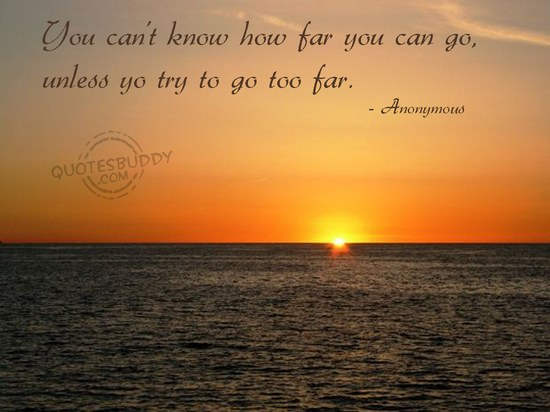 objectives
Describe the process of data collection
Explain how data is analyzed.
Describe the various methods of presenting data.
EXECUTION OF THE SURVEY
Requires much planning as well.
Involves going out to the field to collect information from the sample population you have selected.
Involves three stages:
 Interviewing the respondents
Data collection
Data handling
STAGE 1: INTERVIEWING THE 		RESPONDENTS
You need to work together with interviewers(assures them)
When they approach the respondents, they should:
 Introduce themselves by name.
Show their identity cards for the activity.
Show their letter of permission to carry out the exercise.
4. Explain why they have come and the purpose o the survey.
5. Establish rapport with the respondent/s so that they can   feel with each other.
6. Ask if it is convenient to interview the person at that time.

Note.
-the respondent has the right to refuse to participate in an interview/experiment/medication.
Reasons for refusal to participate.
If people were not informed of the survey, its objective, and when it would be performed.
If for some reasons the person to be interviewed is temporarily away from home.
Lack of interest in co-operating or active opposition to the survey.
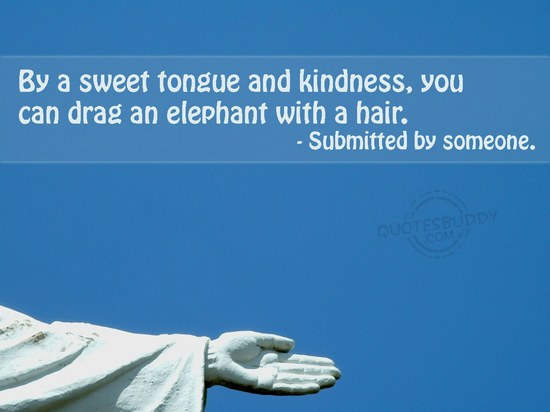 STAGE TWO: DATA COLLECTION
Use Pencil When Filling Out Forms.
Do not erase a wrong response.
If mistake is made, cross it out and mark the correct response above it.
Fill response at the time they are given.
Ensure you have all  tools required e.g. anthropometric measurements tools and laboratory specimen containers.
Handle  specimen collected correctly.
Fill all forms and recheck to avoid mistakes and to be sure that all relevant information is satisfactorily filled in the appropriate space provided.
Ensure safety storage of specimen.
At the end of the day, all forms be checked thoroughly by someone other than the interviewer.
You may need to begin tallying results at the stage so that when the analysis begins all you have to do is add up the tallies instead of going through all the forms since the first interview
During Data collection, it is very important to ensure that there is quality control so that you do not end up with false or misleading conclusion.
TO ENSURE QUALITY DATA YOU SHOULD.
Avoid bias when designing the questionnaire
Provide an institution sheet on how to ask certain questions and how to record answers.
Select interviewers with care.
Select and train the assistants carefully in all the procedures together with interviewers.
5. Involve them in the pre-testing phase.
6. Limit the number of interviews that interviewers can conduct in a day so that they do not become too exhausted.
7. Identify assistant to carry out quality checks everyday.
Check  data for completeness and organise it for analysis
The following guidance will help you:
Check to confirm that all the forms have been completed satisfactorily.
Ensure that all questionnaires are numbered.
Identify one person to be responsible for stirring data and specimen securely.
4. Record forms should be sequenced and stored with clear labels.
5. Make sure that all the information you need has been collected in a standard way.
6. Develop an insight into the possible ways of analyzing data.
7. Ensure availability of any resources needed for analysis, such as computer..
DATA ANALYSIS
Raw data- data obtained from the field.
                        -Does not give much information    
                        and difficult to interpret.
Data analysis – the separation and categorization of numerical data into group in order to understand its meaning. Statistical methods are used to do this because they:
Summarized the data
Make inferences about the data, this means that data which has been gathered on a sample can be used to indicate what is probably happening to the entire population so as to make judgment about them.
Data analysis involves four steps:
Data cleaning 
Sorting or tallying
Coding and entering data 
Analysis of results
1. Data cleaning.
Find “missing data” – if one question is missing information in the majority of the questionnaires, then you can ignore it from the study.
Correct mistakes committed by the interviewers after confirming with them, e.g. putting a tick(√) against smoker instead of non-smoker.
Exclude all inconsistent information if you can not verify its correctness
2. Sorting and Tallying data.
Organise data in a systematic manner to facilitate analysis by sorting and tallying the data.
Sorting – Arranging raw data in groups or in a 
                 	particular order.
                  - Select a system of sorting that facilitate 		data analysis e.g. closed-ended 				questions i.e. Yes – 1, NO – 0.
  			- open –ended questions i.e.  Categorize 		the response and assign numbers.
Array – data that has been sorted or arranged into some according to magnitude.
Raw and arrayed data are ungrouped to help you group data you use tally sheet.
Tallying – one of the method used to help you organise data before you analyze it.
    - it is the setting up of classes or clusters which are tied by a slanting stroke.
3. Coding and Entering Data.
Involves the conversion of data into numerical codes which represent attributes or measurement of variables.
Eases the burden of calculation.
Coding starts with the preparation of a code book which describes in details the codes assigned for each response category and items in the questionnaire.
Include as much information as you can when coding data.
Use of computers saves time and increase the accuracy of results when coding.
4. Analysis of Results
Two types of analysis

Qualitative analysis

Quantitative analysis
Qualitative analysis
Applied on data that can be counted but can not be measured, e.g. color.
Allows to analyze the information in a systematic way in order to reach some useful conclusion and recommendations.
b) Quantitative analysis
Applied to data that can be given a numerical basis or can be measured e.g. age in years, weight in Kgs.
NOTE.
You learned more details about data analysis in Block 2
DATA PRESENTATION
Can Be Done In Many Ways:
Frequency distribution table
Tabular presentation
Graphical presentation i.e.
				 -Histogram
                              -Frequency polygon
                              -Bar graph
                               -Pie chart
                                -Maps
Graphical presentation
Construction of a good graphs requires the following:
Clear, concise and un ambiqours tittles.
Clear and concise statement of units in which the figures are measured.
Correct vertical and horizontal sealing.
Statement of units used on vertical and horizontal axis.
A key/legend to explain the various features of a graph, if need be.
Correct graphing according to the scales specified on the horizontal and vertical axes
REPORT WRITING, DISSEMINATION AND COMMUNITY ACTIONS
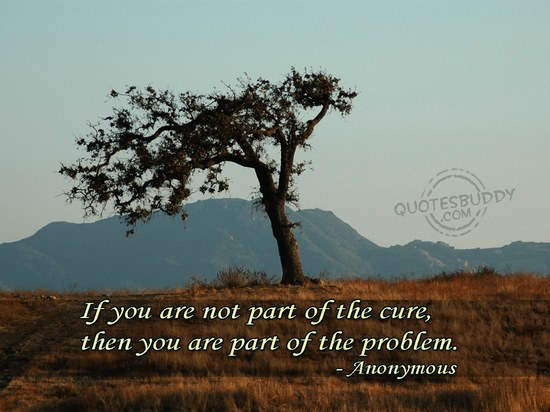 Objectives
Describe the different types of feed back and their targets.
Explain how to compile a preliminary, non-medical and medical report.
Explain the types of community action needed to implement survey recommendedation.
FEEDBACK AND REPORT WRITING.
Feedback is giving comments about how well or badly a person is doing in order to help them do better.
It’s a form of communication.
Community is entitled to feedback. They need to know what you found.
Consider whom it hall be given and in what form.
TYPES OF FEEDBACK.
1. Individual result/ report.
Given to those whom the specimen were taken.
Be cautious not to arouse anxiety about harmless condition.
Give feedback to conditions that require treatment and treatment be commenced immediately
If you find notifiable disease, report to the relevant authorities e.g. MOH incharge, e.t.c.
2. Preliminary report.
Goes to the community to thank them for cooperating.
Soon after fieldwork is completed
Covers impression of the community health status.
Do not give specific information till analysis is completed.
Information include: disease outbreak, nutritional practices, and utilization of health services.
Promise more detailed report later.
3. Non-medical report.
Less scientific and for non medical people
Comes after full analysis
Can influence social and political leaders to start doing something about improving the health of the population.
Disseminated through:
Community barazas – for illiterate group.
Email, mass media – literate group.
Content includes:
Reason for doing the community diagnosis.
The funding which help to define the situation.
  - Describe real characteristics of the health 	situation.
The conclusions and recommendations you make should be of practical  significance.
4. The medical/community diagnosis report
Detailed and scientific
Provide account of planning and execution of the survey as well as the results.
Present the data collected fully and adequately.
Gives accurate interpretations of the analysis.
Can be disseminated in workshops setting and tailored to meet the needs of the various level of health personnel who are invited.
Components of medical report
Title
Table of contents
List of tables and figures.
List of abbreviations and acronyms
Acknowledgements
Introduction
Aims and objectives of the study.
Materials and methods
Limitations of study
Results/findings
Discussions
Conclusions and recommendations.
References.
Appendices.
Community Health Action
Sit down with the community and prioritize and plan what you going to do about the identified health problem.
Mobilize the community to take action by:
Making them aware of their problems and promoting primarily health care.
Health education
Immunization
Environmental improvement.
1. Creating awareness and promoting primary Health Care
Essence of community based health care approach is to stimulate community interest and participation in health promotive,disease preventive and simple curative activity.
Community needs support structures in order to participate effectively, they are:
A multi-disciplinary/inter-s from other sectors e.g. Agriculture, water, energy e.t.c.
Establish health committees. – including CHW
Guide them to work efficiently.
2. Health Education
Involves sending out posters and pamphlets, listening and finding out why people do things the way they do.
Stimulates interests in their health problems through discussion and sometimes by example.
Involves giving out information and helping them set priorities and improve their own health.
Targets individual, families and the community at large with health message.
Using the available and affordable.
3.immunization
Identify all non-immunized and inadequate immunized persons and ensure they receive immunization.
Ensure to have all supplies, preserve viability and potency.
Plan it with leaders (community)
4. Environmental Improvement.
Housing improvement
Constructions of pit latrines
Protections of springs
Improvement of food storage.
Require major education and motivation campaigns involving village health committees.
The community must take action and initiative to bring about the necessary changes.
There is need for inter-secteral collaboration in order to bring in useful expertise from sectors e.g. agriculture e.t.c
?
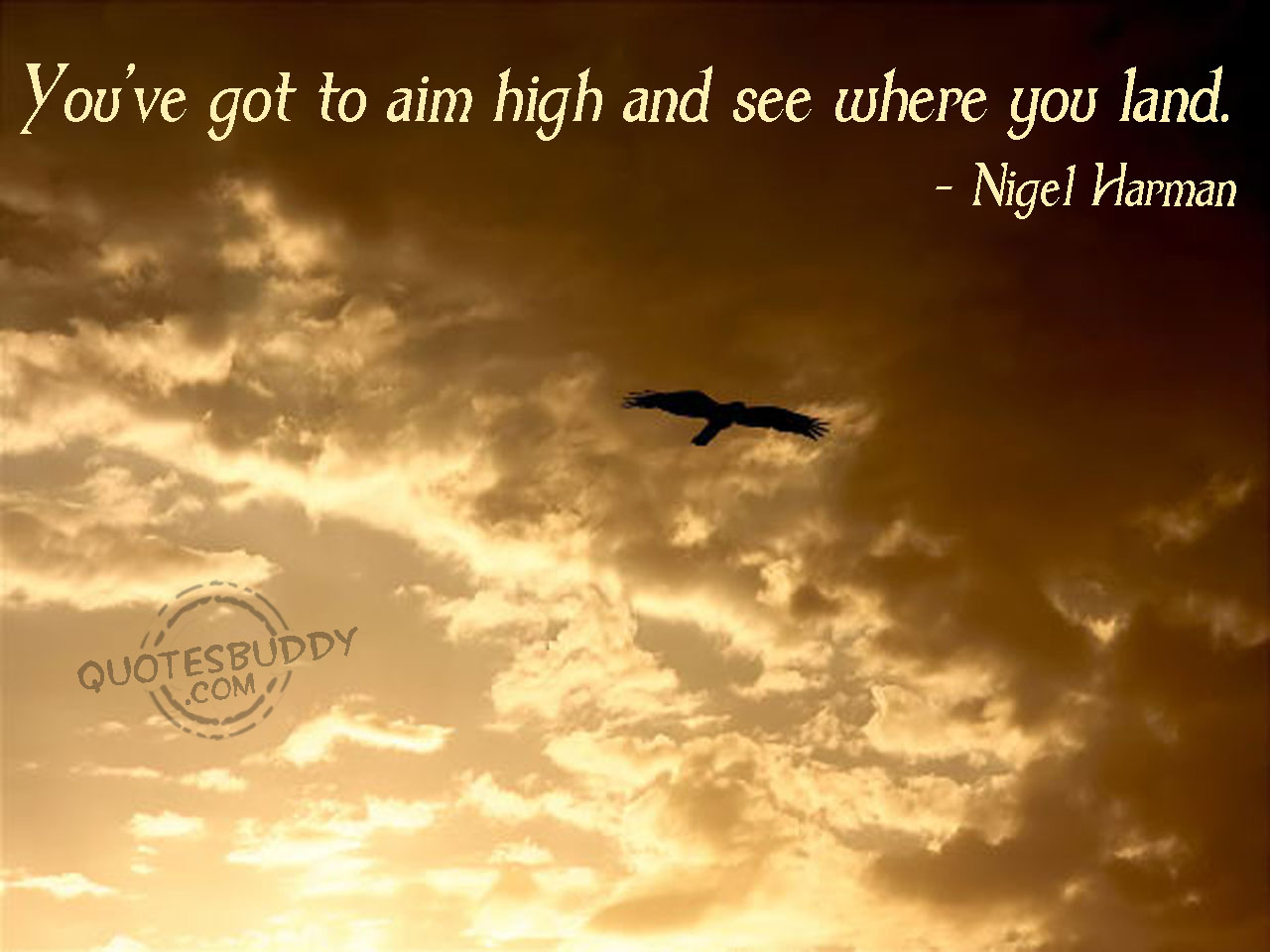 proceed to community diagnosis….All the very best…